Какие бывают животные?
Выполнила учитель начальных классов МБОУ СОШ №22 города Набережные Челны 
 Усманова Алина Григорьевна
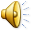 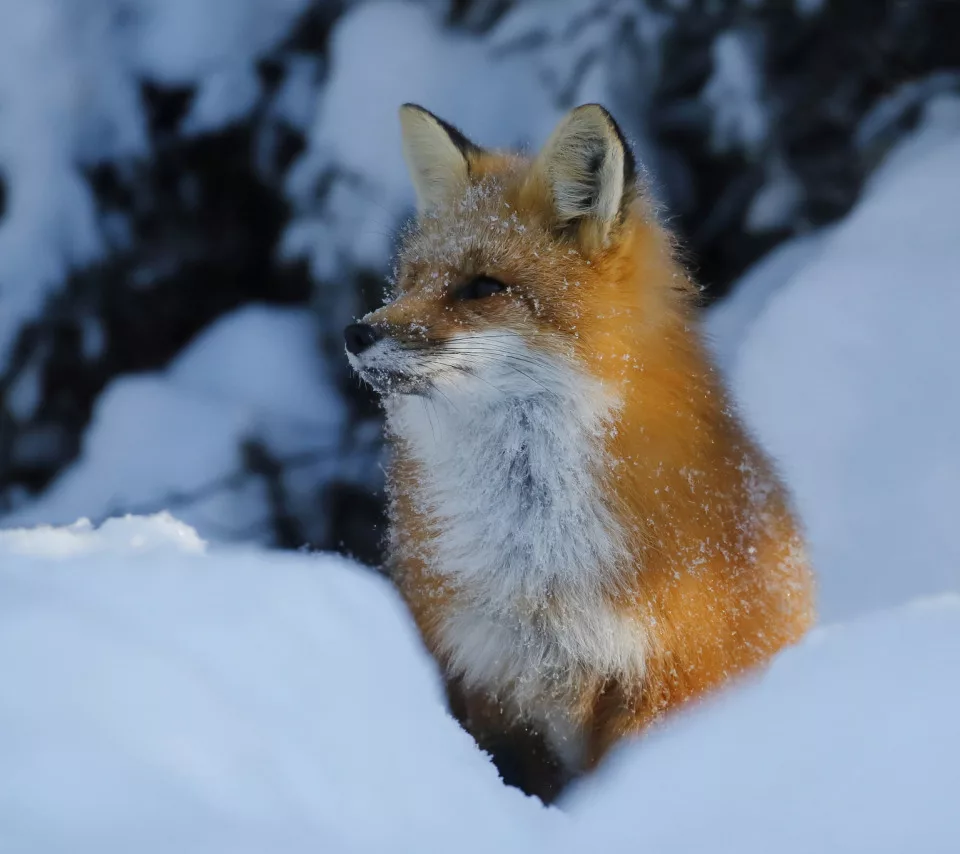 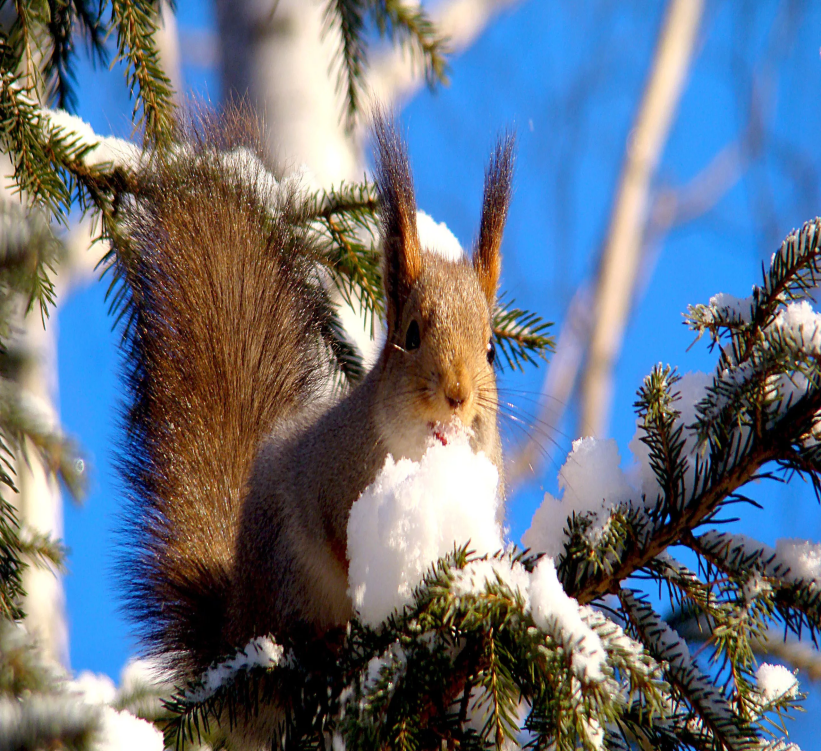 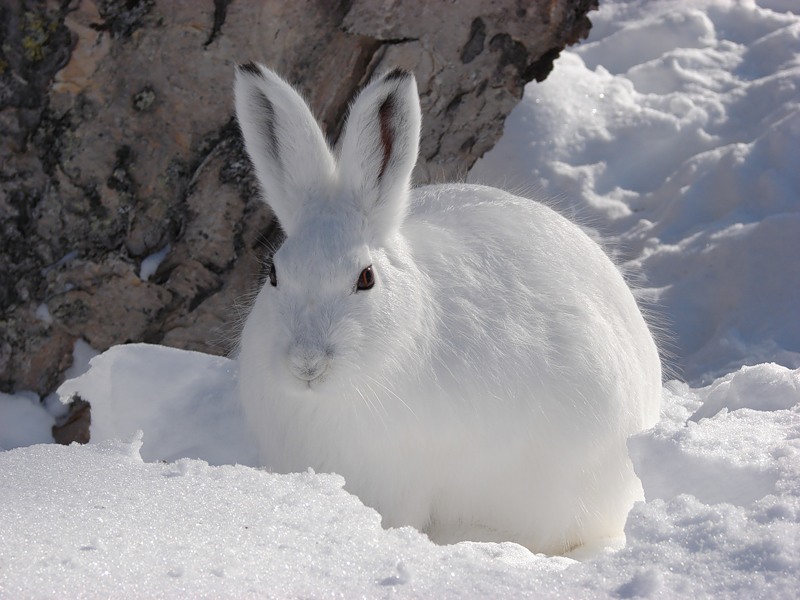 Звери
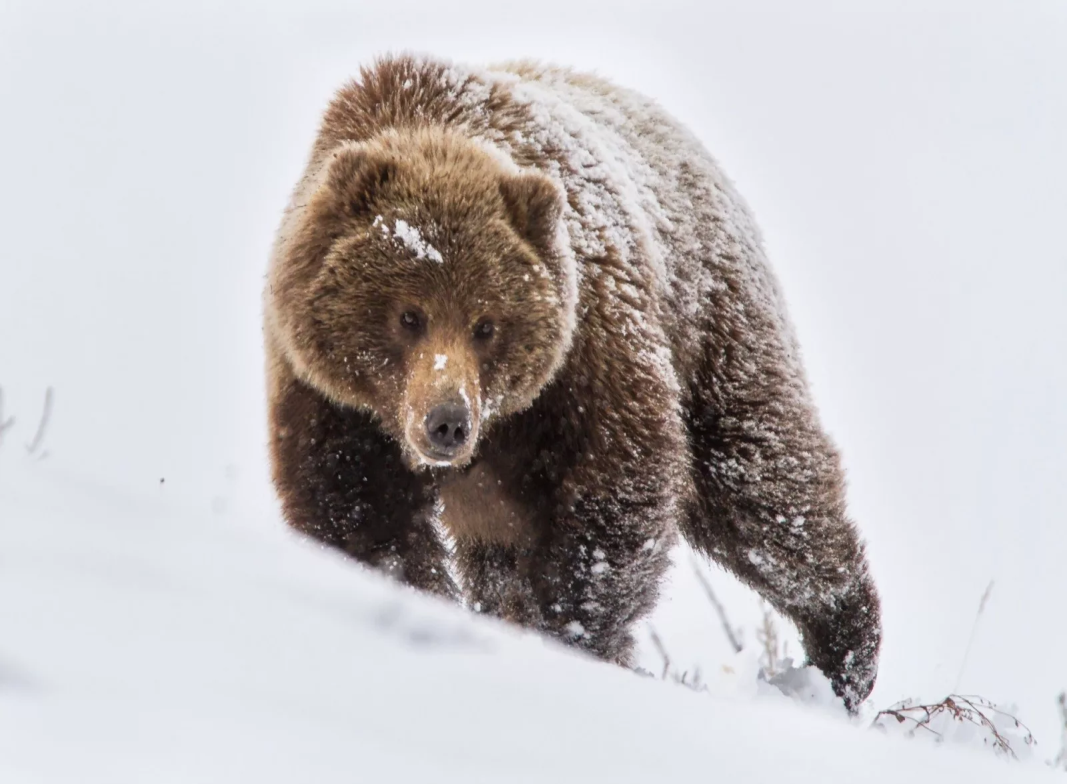 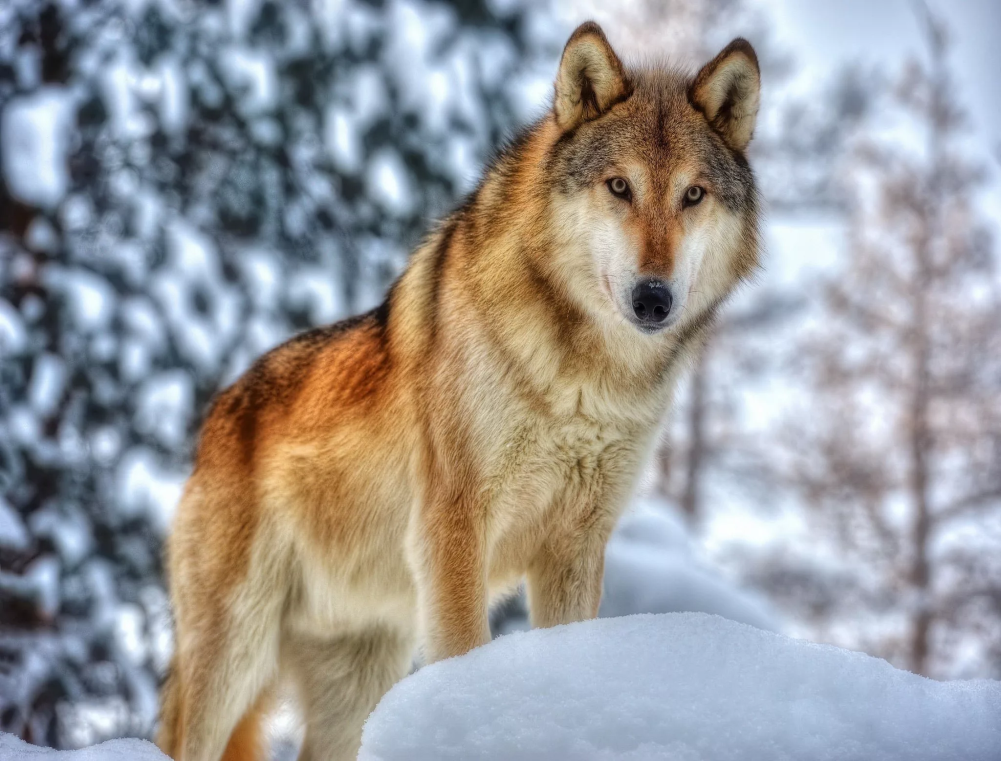 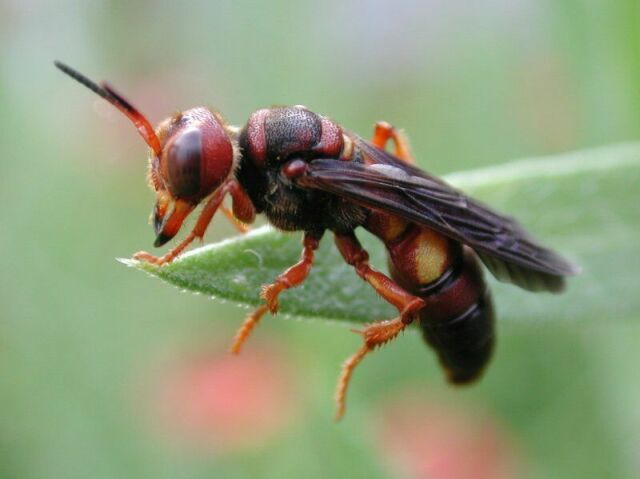 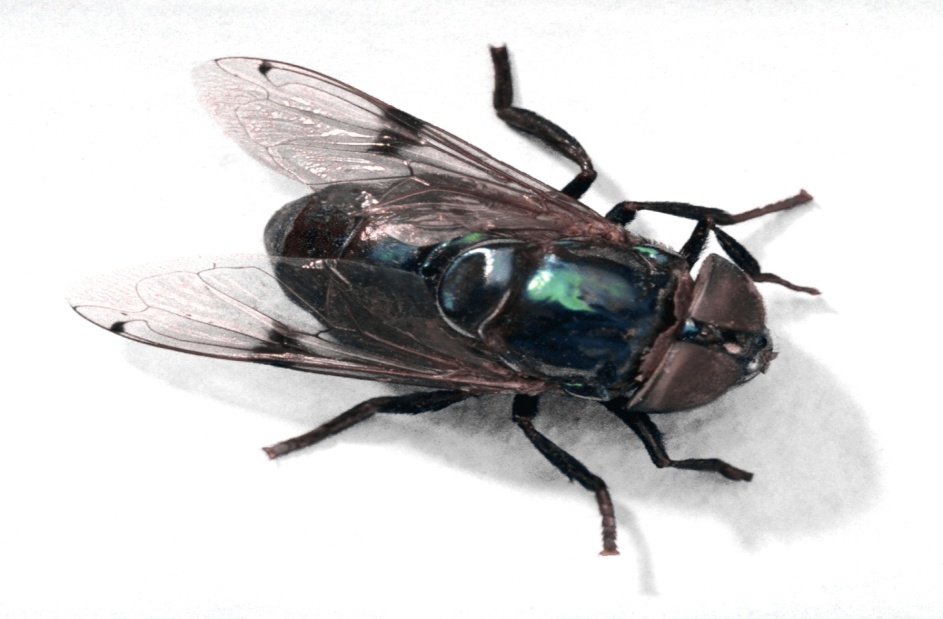 Насекомые
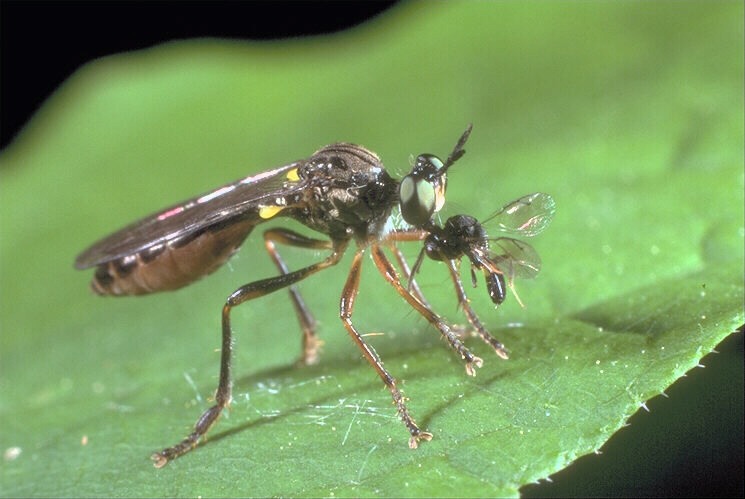 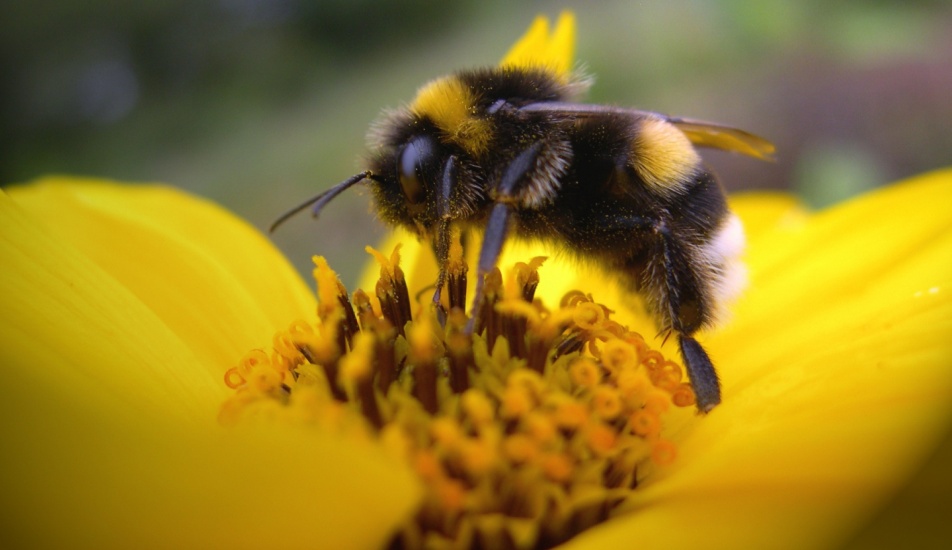 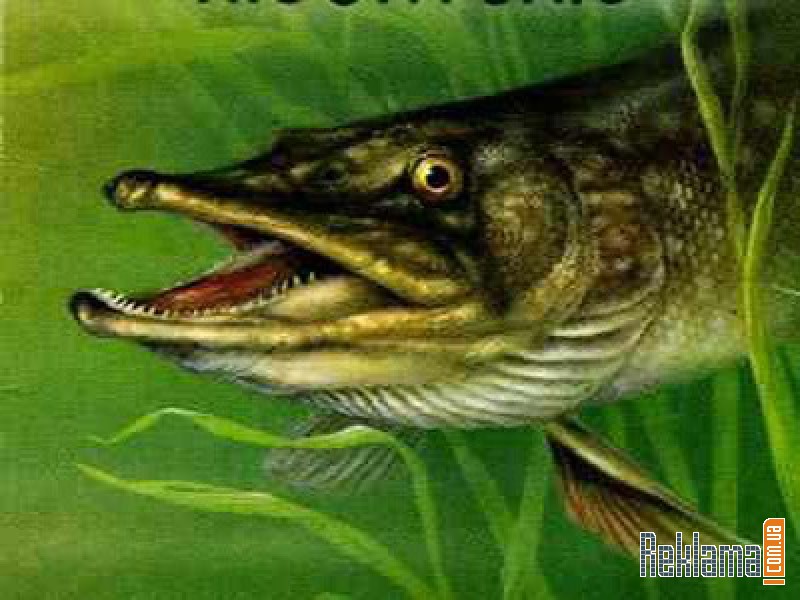 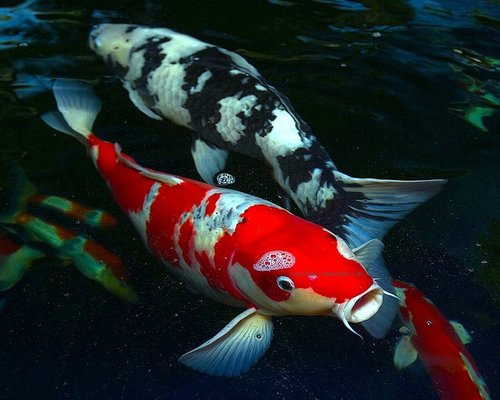 Рыбы
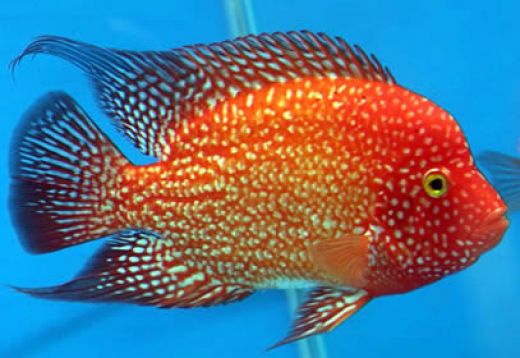 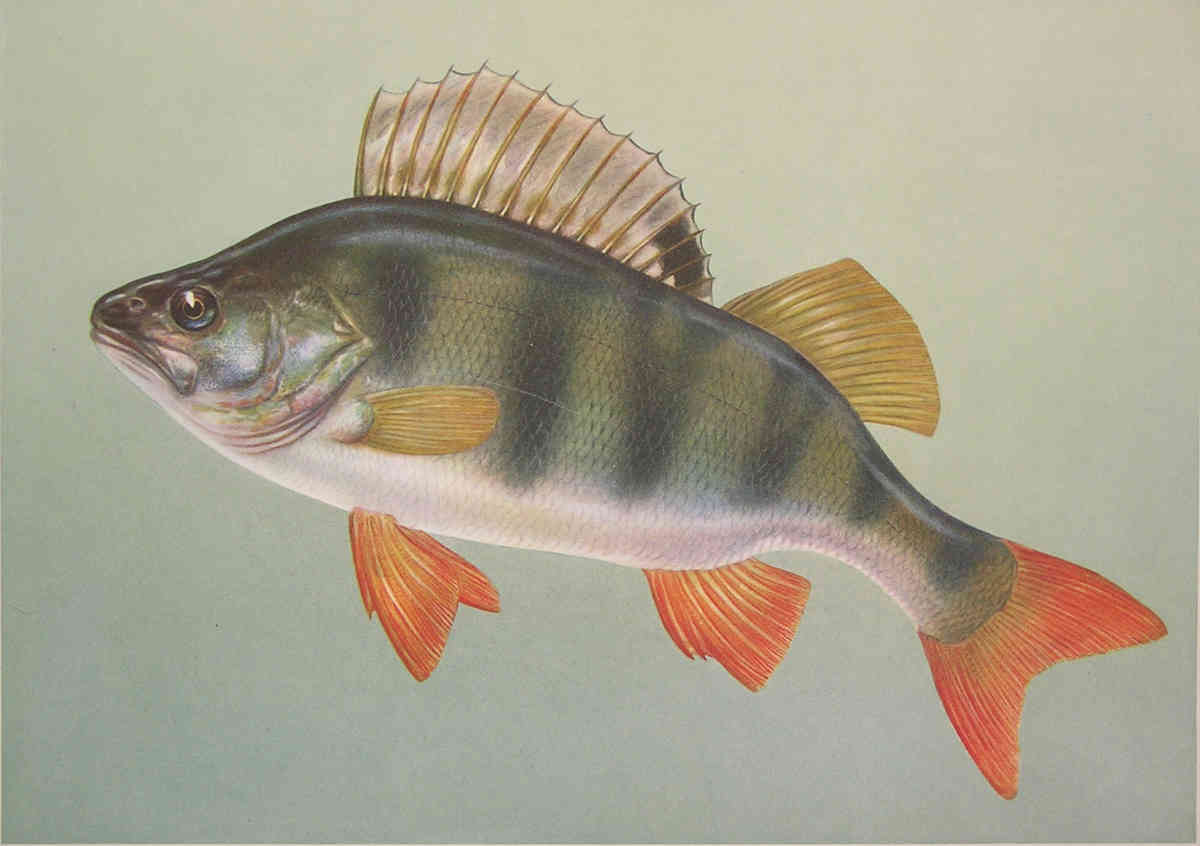 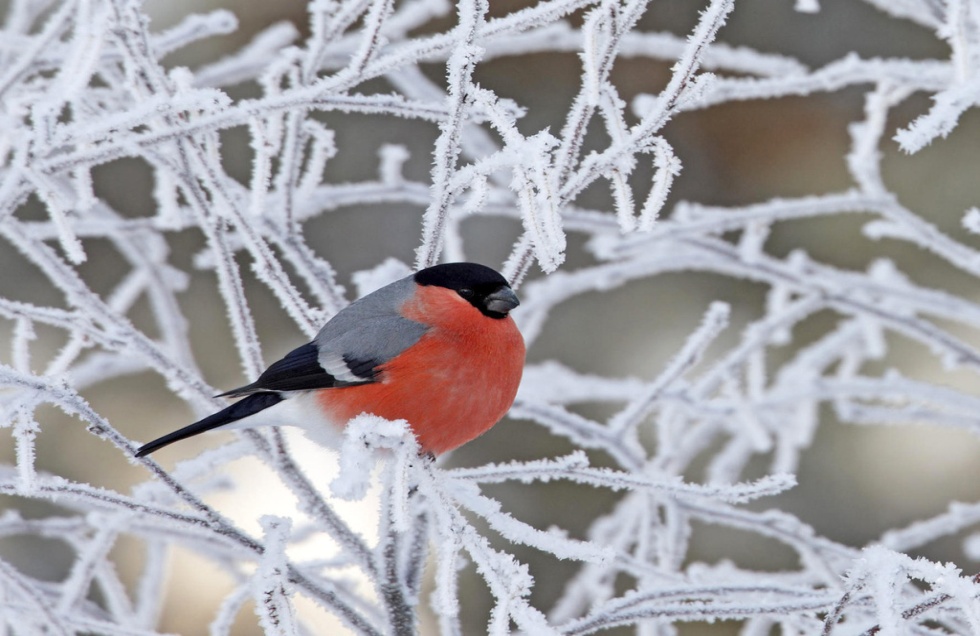 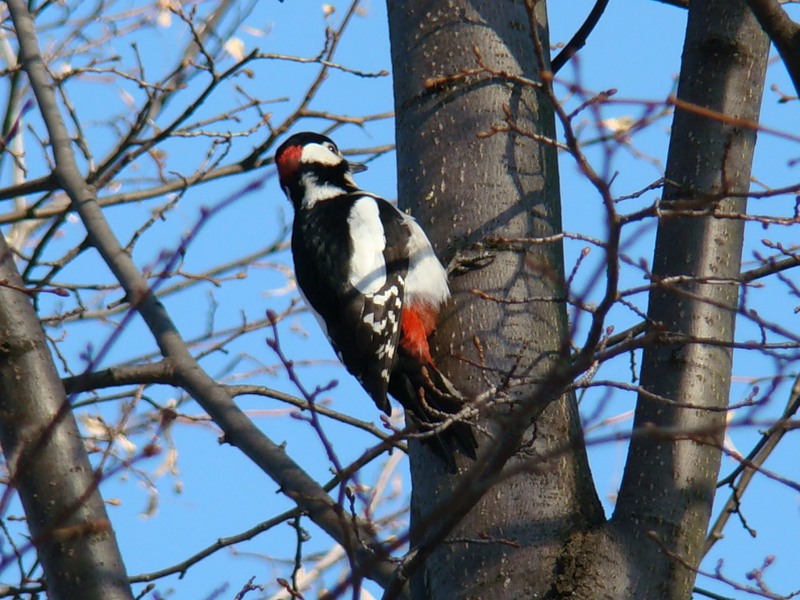 Птицы
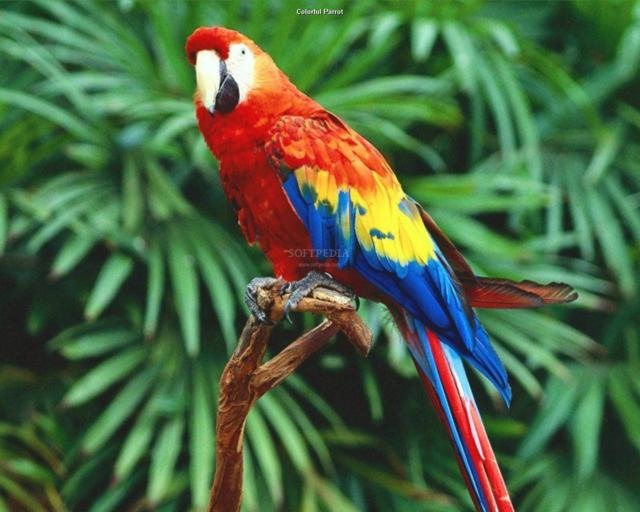 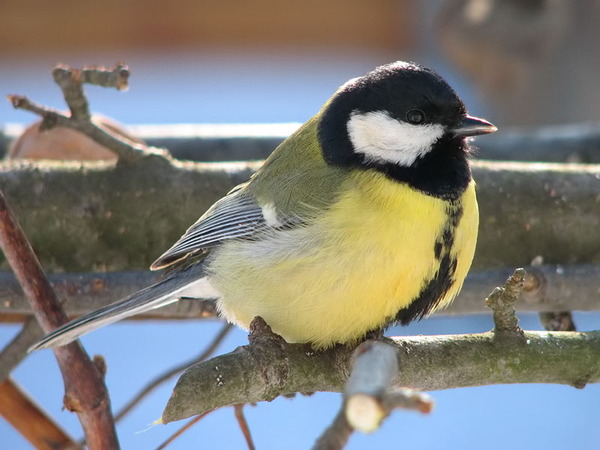 О каких группах животных мы узнали? Приведи примеры.
Звери
Насекомые
Рыбы
Птицы
Как ты думаешь, что является существенным признаком насекомых?
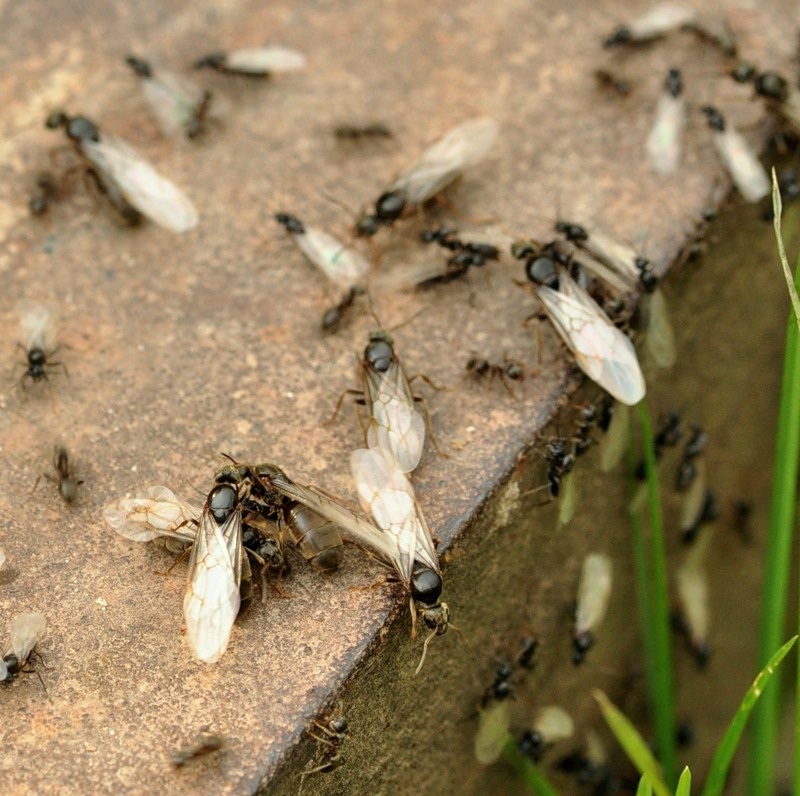 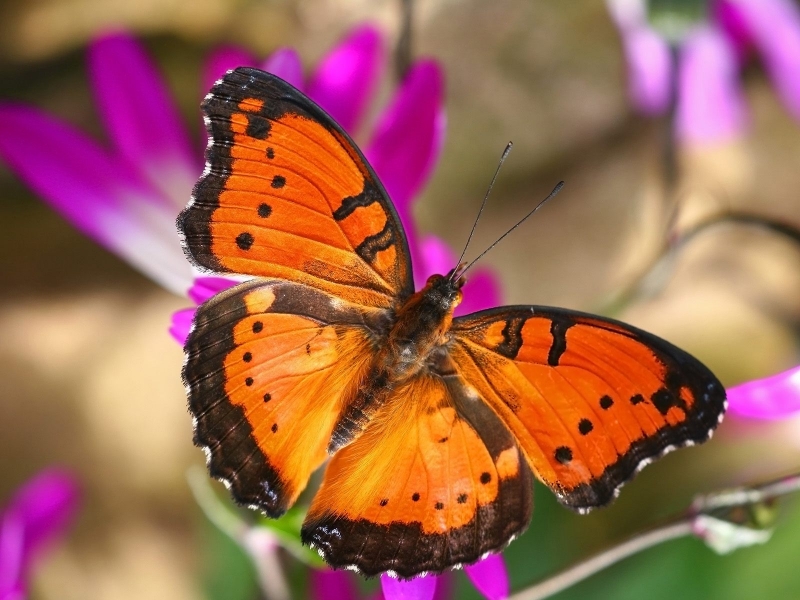 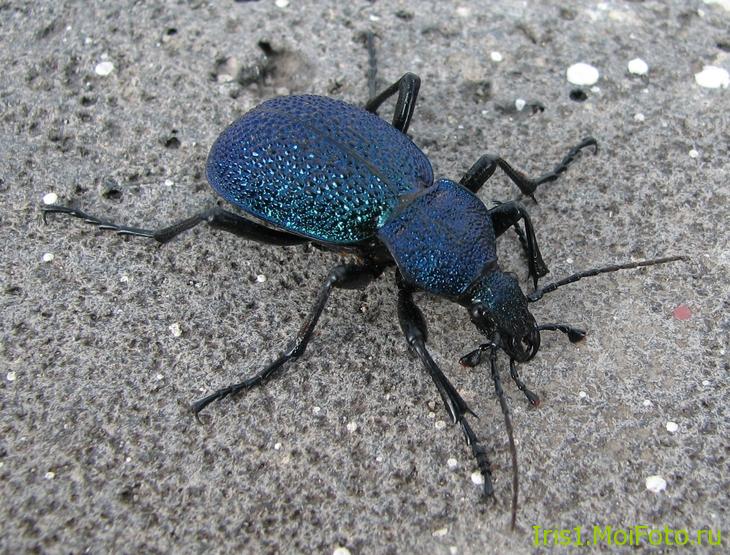 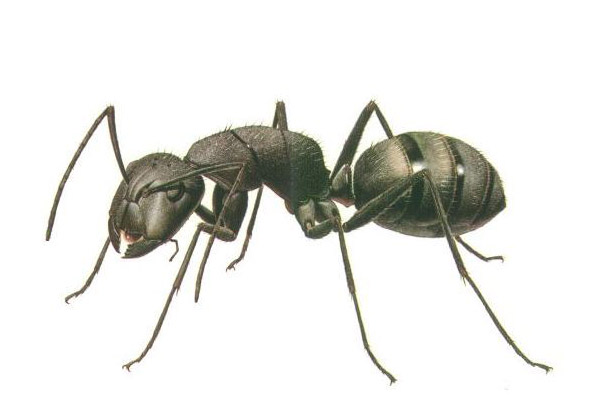 Главным  признаком  насекомых является наличие 6 лапок
К какой группе относится паук ( 8 лапок)?
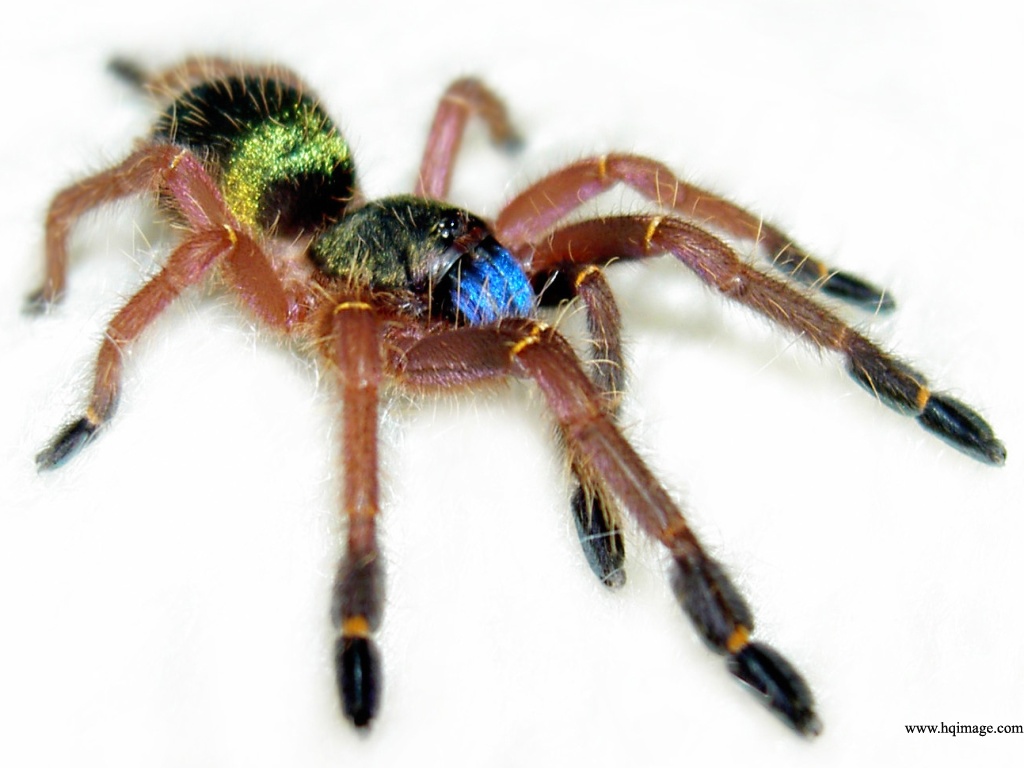 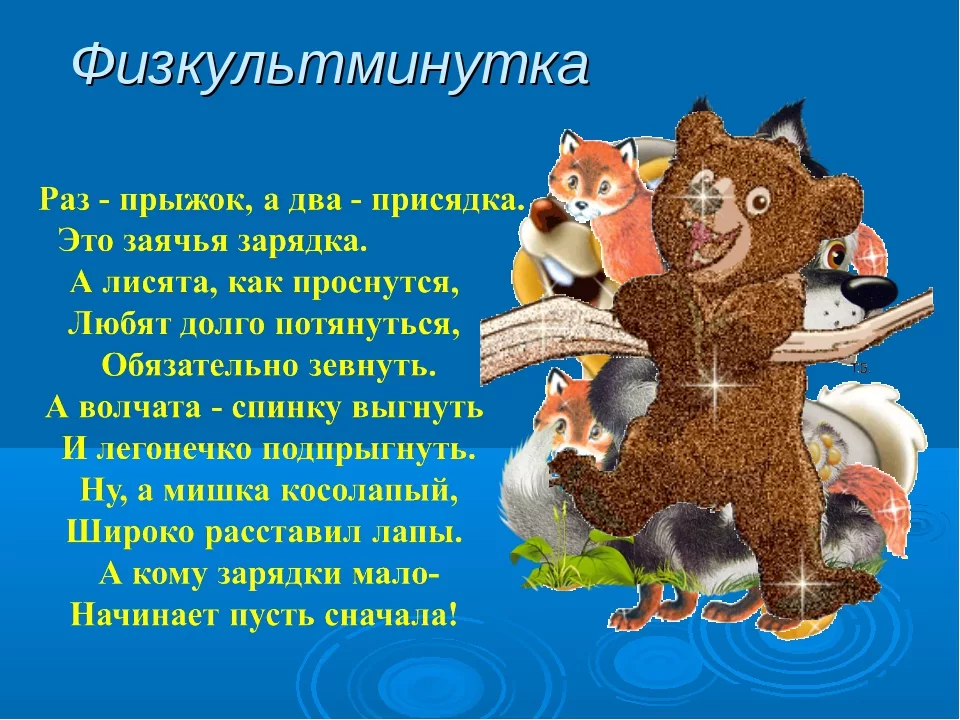 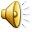 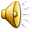 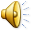 Какие признаки отличают рыб от других животных?
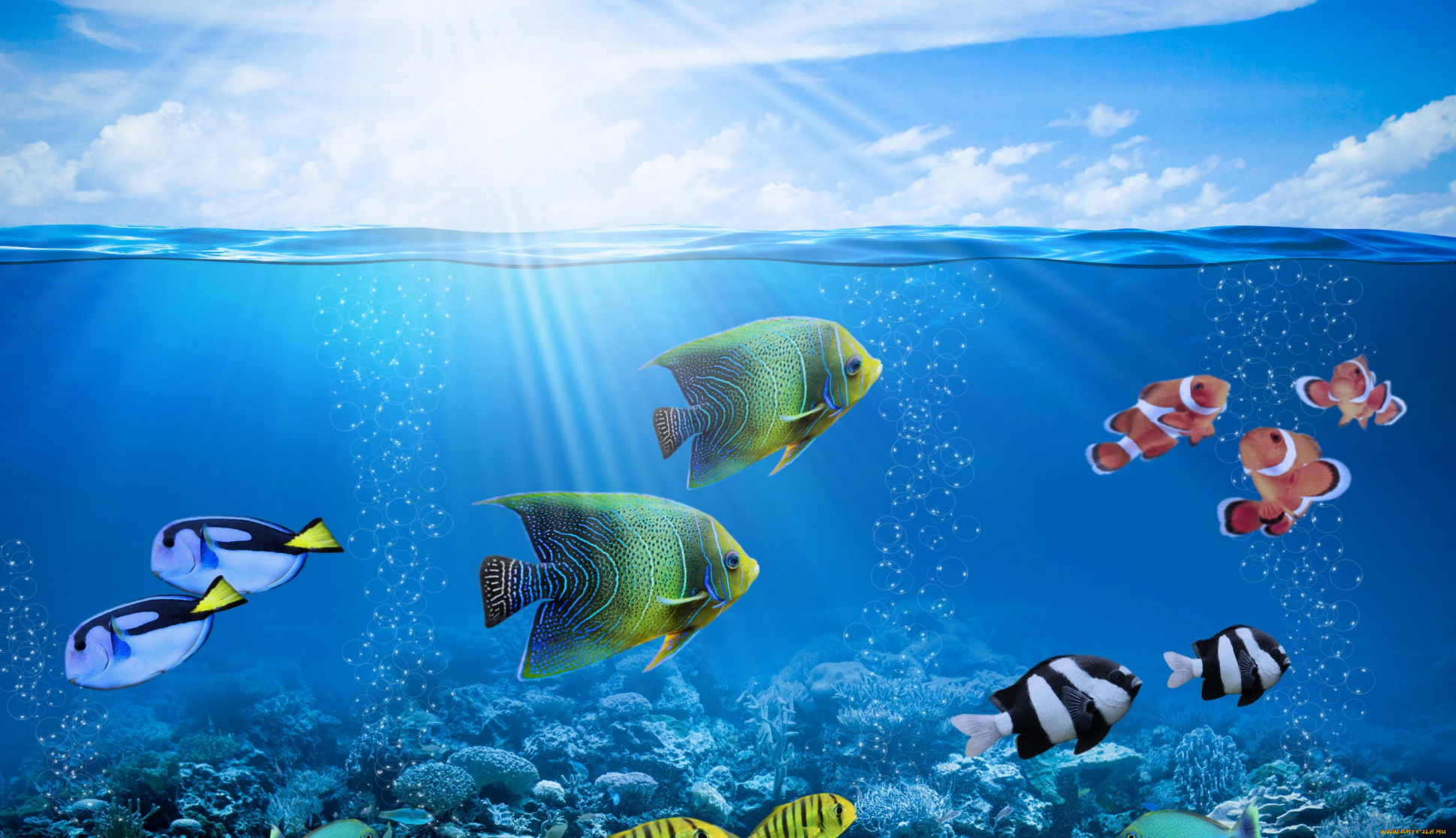 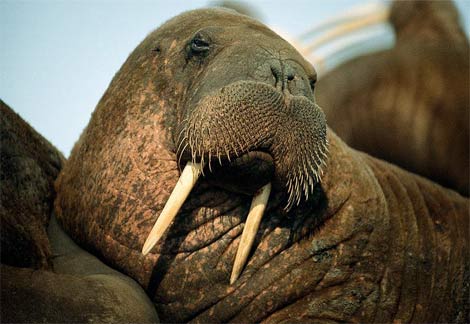 Это
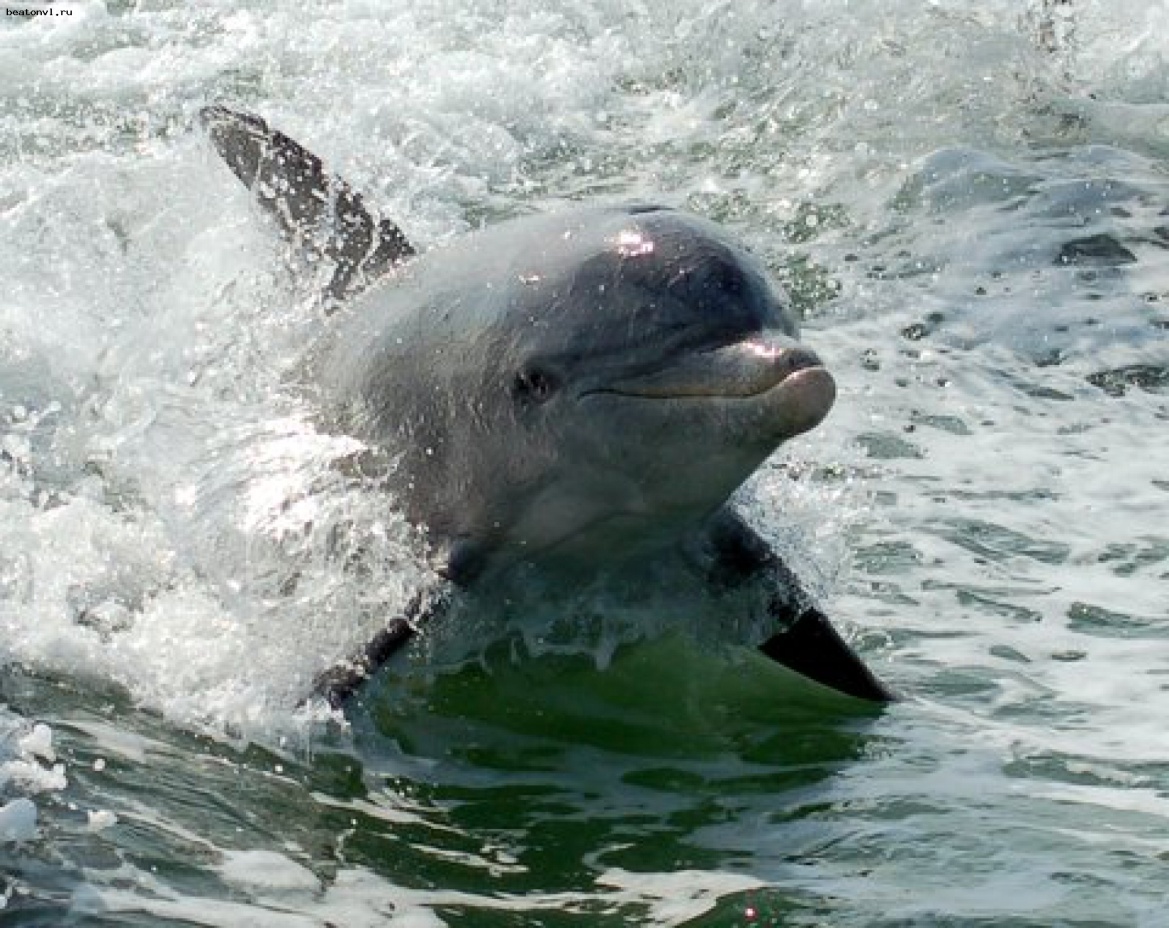 рыбы?
Главный признак рыб – наличие чешуи, которой покрыто их тело, а также жабр, с помощью которых рыбы дышат в воде.
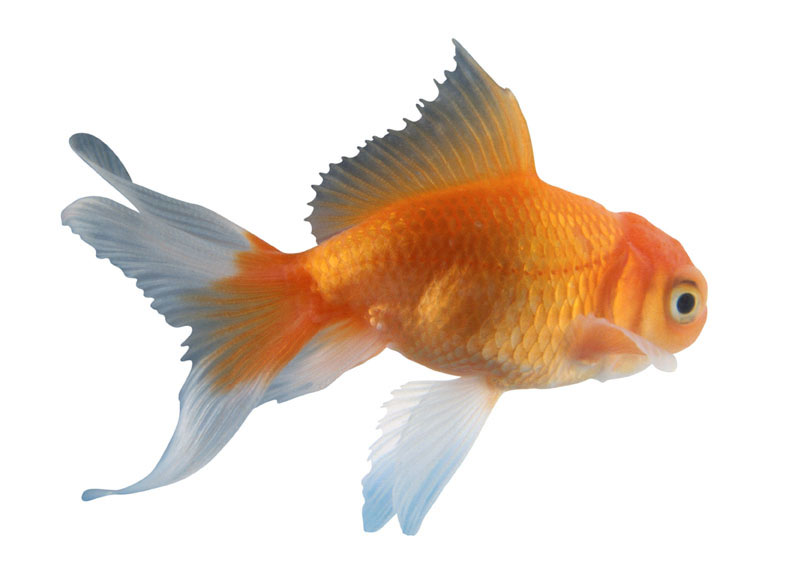 Главный признак птиц?
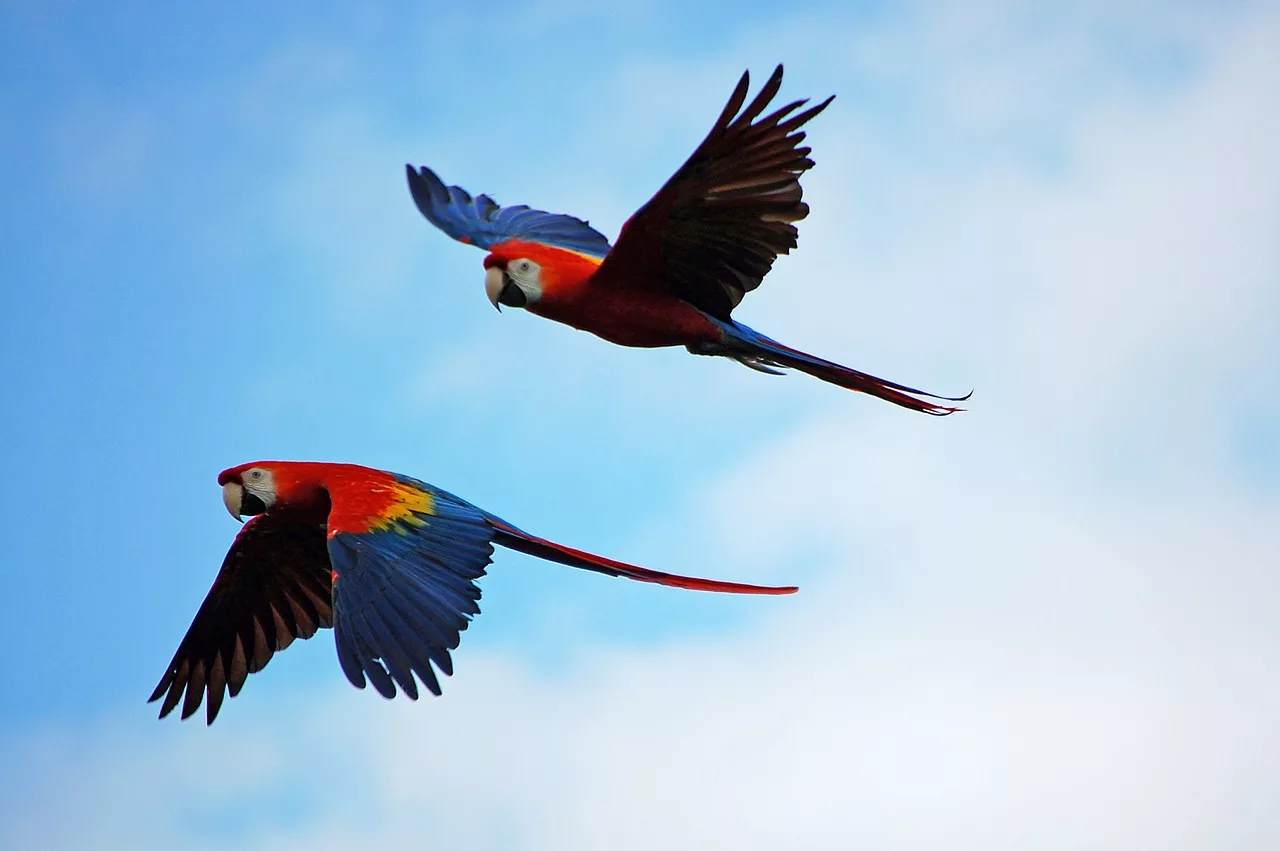 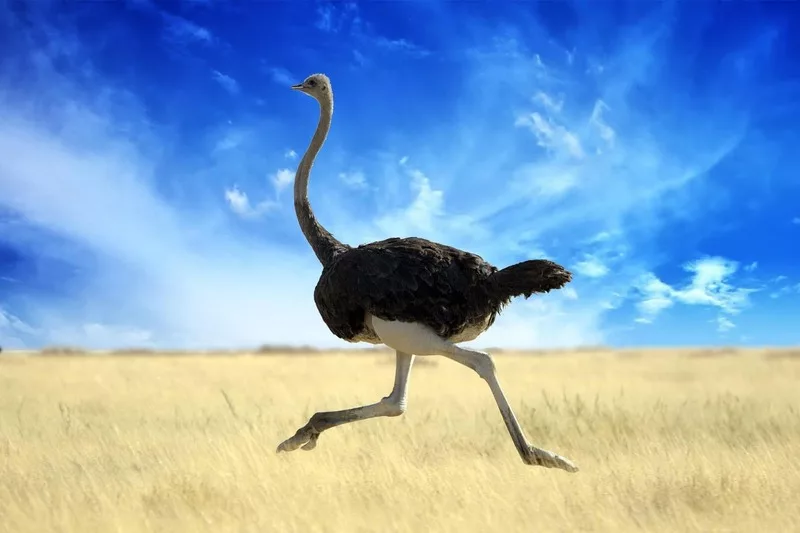 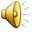 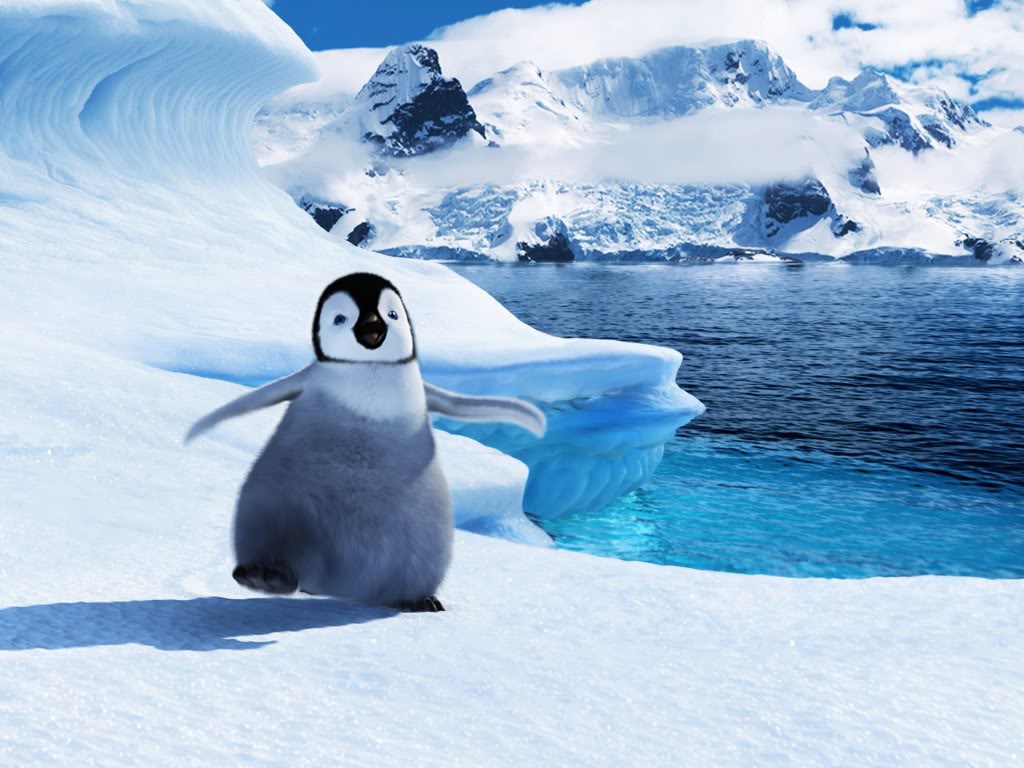 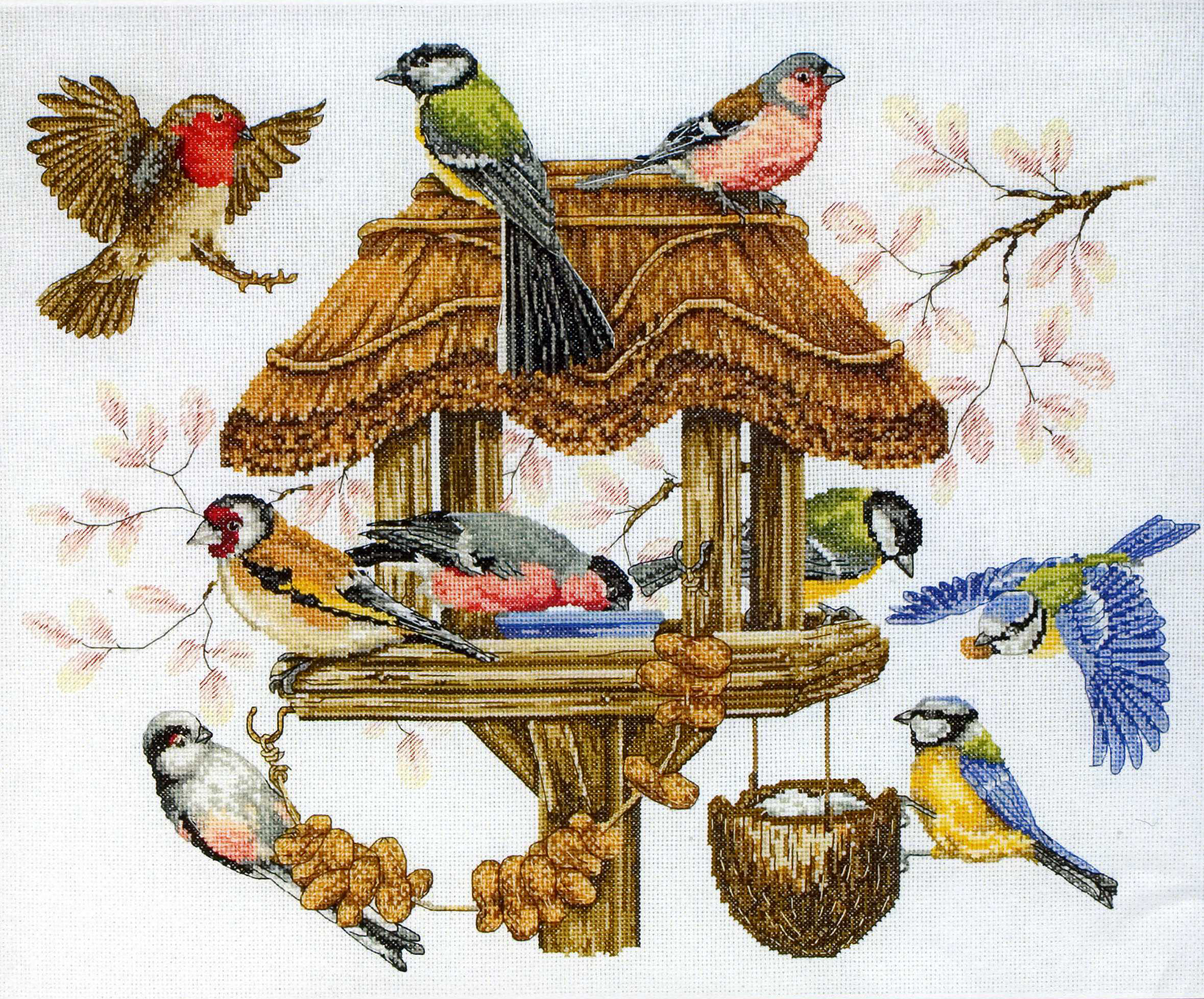 Помогите птицам!
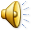 1.Серый грызун
2. Их главный признак – 3 пары лапок
3. Что любит телёнок?
4. Это насекомое порхает с цветка на цветок
5. У них есть чешуя и жабры. А где они живут?
6. У них есть шерсть
7. У них есть перья
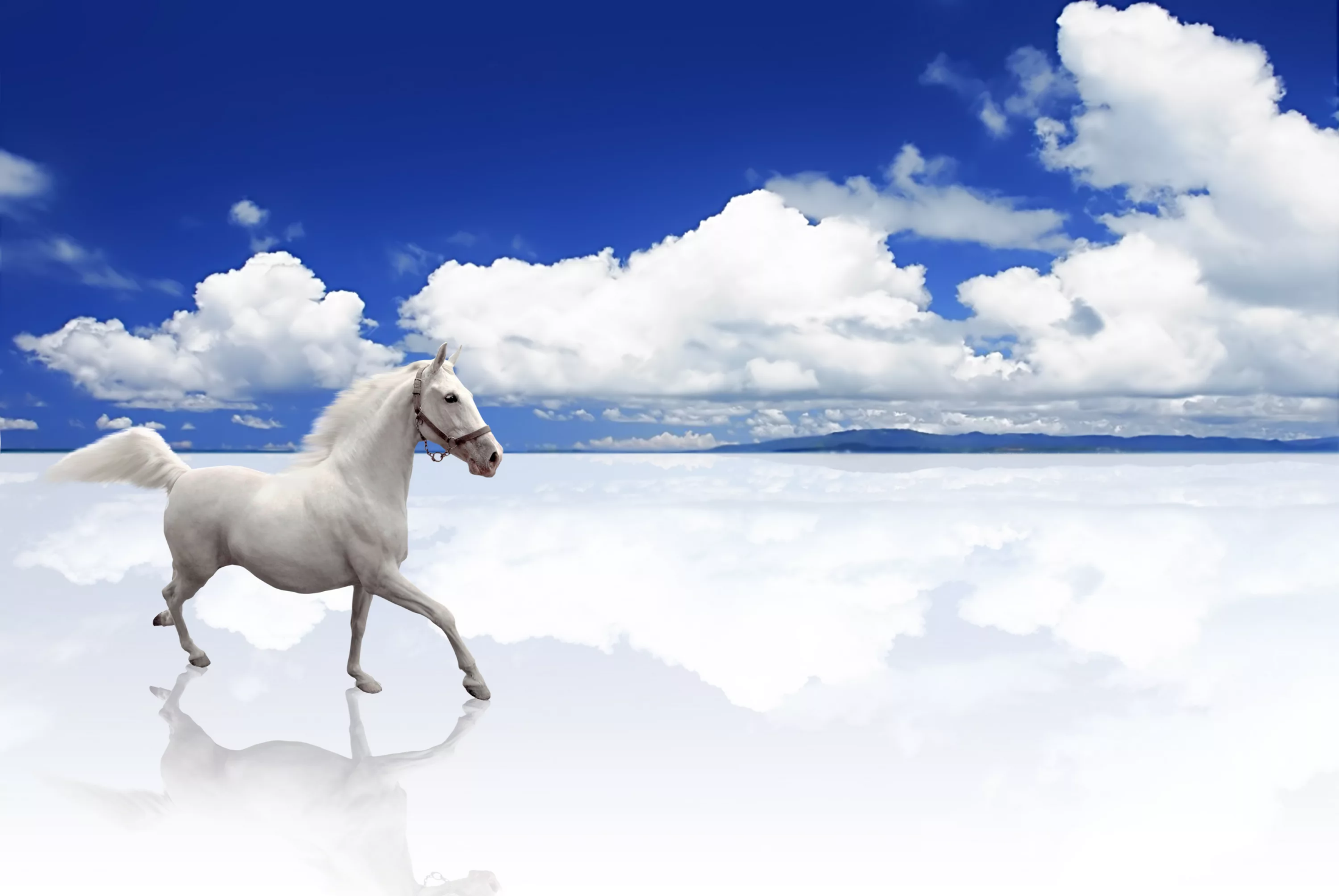 Молодцы! Спасибо за урок!
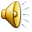